المبادرة الوطنية للمشروعات الخضراء الذكية
Zahwan Organic farm
Owner: MSG for land reclamation and hydroponic cultivation
www.msg-developments.com
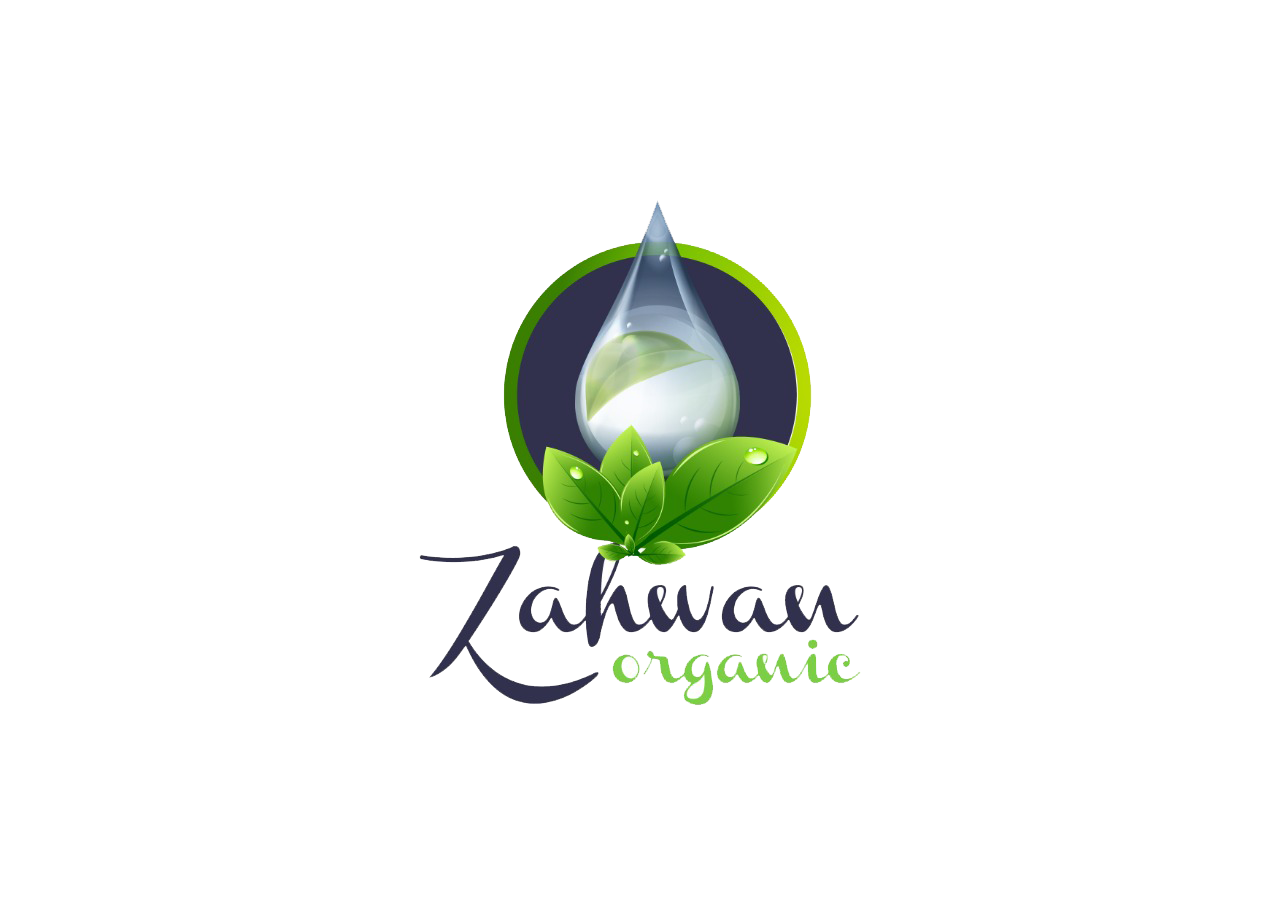 المشروع 
عبارة عن صوب زراعية للزراعات الخضراء الاورجانيك ) شتلات يتم توريدها من شركة ايكلاند . جامعة فلوريدا  premiume - تسميد من مستخلصات عضوية طبيعية ١٠٠٪ - مكافحة حشرات وآفات عضوية تحت اشراف دكاترة متخصصين من كلية الزراعة جامعة القاهرة ) بنظام التكنولوجيا الذكية في إدارة الصوب عن بعد باستخدام تطبيق علي الهاتف المحمول ومراقبة الصوب بالكاميرات عن بعد بواسطة اتصال الصوب بالنظام الذكي عن طريق الانترنيت والتحكم بالنظام .
وباستخدام العقول المصرية بتجربة فريدة من نوعها في العالم زراعه اكثر من نوع من الفرارولة كمثال وليس الحصر :
يختلف كل نوع عن الاخر بدءا من الجينات الوراثية للشتلة وأيضا يختلف في اللون والحجم والمذاق وأيضا في معدلات ونسب السكر والفيتامينات لكل نوع علي حدا بحيث يناسب الرياضيين وكبار السن والاطفال ومرضي السكر ومما يتبعون نظام غذائي للحصول علي صحة جيدة
مهندسة / سهام عبداللطيف ابوالقاسم 
الوظيفة /  رئيس مجلس إدارة شركة أم أس جي للتطوير العقاري وإدارة مشروعات وإلاستصلاح الأراضي والزراعات المتطورة
المؤهل العلمي / بكالريوس هندسة مدني دفعة ٢٠٠٢ –  جامعة اسكندرية – امتياز في مشروع التخرج ميكانيكا التربة 
الخبرات / العمل كأستشاري مع البروفيسير أستاذ. دكتور / فتحي عبد ربة - تجديد بعض المنشآت المركز الطبي العالمي – استشاري في انشاء مكتبة الإسكندرية باشرام عام من منظمة اليونسكو – ترميم كلية فنون جميلة جامعة الإسكندرية – آنشاء بعض العمارات في عدة مدن جديدة – المشاركة في انشاء فندق سان استيفانو – المشاركة في انشاء عدد من الكباري من خلال المقاولين العرب وغيرها من عدة مشاريع  
المشروع / ZAHWAN ORGANIC FARM
الفكرة / زراعة الفراولة والخضروات الثمرية والورقية بنظام الهيدروبونيك الاورجانيك ١٠٠٪ باستخدام الذكاء الاصطناعي والتحكم فيها عن بعد 
الفئة المستفيدة من المشروع / المواطن المصري 
الميزة التنافسية للمشروع / انتاج الفدان يزيد عن ١٠ اضعاف الزراعة العادية – استخدام المنتجات العضوية بدءا من التسميد حتي المكافحة – توفير المياه بنسبة تصل الي  ٨٠٪ - توفير الطاقة الكهربائية بنسبة تصل الي ٦٠ ٪ - قابلية انشاء المشروع في صحاري مصر مع استخدام مياه الابار – لا يوجد أي انبعاث حراري للمشروع – استخدام الطاقة الشمسية –إدارة الصوبة عن بعد باستخدام التكنولوجيا الحديثه وتطبيقات الموبايل – ادخال شتلات فريدة من الفراولة لمصر من خلال جامعة فلوريدا الامريكية
أثر المشروع وتطبيقاته
توفير زراعات نظيفة خالية من أي مواد كيماوية او هرمونات ضارة بالصحة 
توفير عدد ١١ فرصة عمل ثابتة بالإضافة الي العمالة المتغيرة اثناء جمع المحاصيل علي صوبة ١٢٠٠ متر 
لا يوجد أي انبعاث حراري من المشروع 
يتم إدارة مخلفات الصوبة وتحويلها الي سماد عضوي بطريقة علمية 
يتم التسميد والمكافحة عضويا تحت اشراف مركز البحوث الزراعية للزراعة العضوية
التحكم في درجات الحرارة والرطوبة وتوفير المناخ الأمثل لنمو النباتات بطريقة زهوان اورجانيك فارم تتيح لنا الزراعة طوال العام دون الارتباط بمواسم 
زيادة الدخل القومي للدولة المصرية من العملات الأجنبية بزيادة الصادرات المصرية للمنتجات الزراعية الاورجانيك ١٠٠٪ للأسواق العالمية 
      ما تم تنفيذه والخطط المستقبلية للمشروع 
جاري تنفيذ المرحلة الاولي للمشروع علي مسطح ١٢٠٠ متر باجمالي شتلات ٩٥٠٠٠ شتلة باجمالي تكلفة ٥٦٢٥٠٠٠ جنية مع العلم ان تكلفة هذا النظام في السوق الأوروبي مليون دورلار 
إن شاء الله انشاء عدد ١٠ صوبة من هذا النوع من الصوب لزراعة الفراولة لتكتمل المرحلة الاولي من الفراولة وانشاء ٨ صوب للخضروات الورقية والثمرية لتكتمل المرحلة الاولي من المشروع 
وجاري العمل في ارض المشروع علي قدم وساق وفي حالة عرض المشروع في مؤتمر المناخ ( إن شاء الله ) سيتم عرض مباشر عن طريق نظام مراقبة الصوبه عن بعد في المؤتمر لشرح نظام المشروع والصوبة تعمل بكل الأنظمة والتكنولوجيا ورؤية الأصناف المختلفة من نبات الفراولة
      الخطط المستقبلية لزهوان اورجانيك فارم
إمكانية تصدير النظام الذكي المصري المتطور لانشاء الصوب الزراعية لجميع دول العالم بتكلفة تنافسية لنظائرها الأوروبية
تكرار المشروع علي مساحة تصل الي ١٠٠ فدان ( بإذن الله ) لكل أنواع الخضار الأساسية الثمرية والورقية 
والله ولي التوفيق
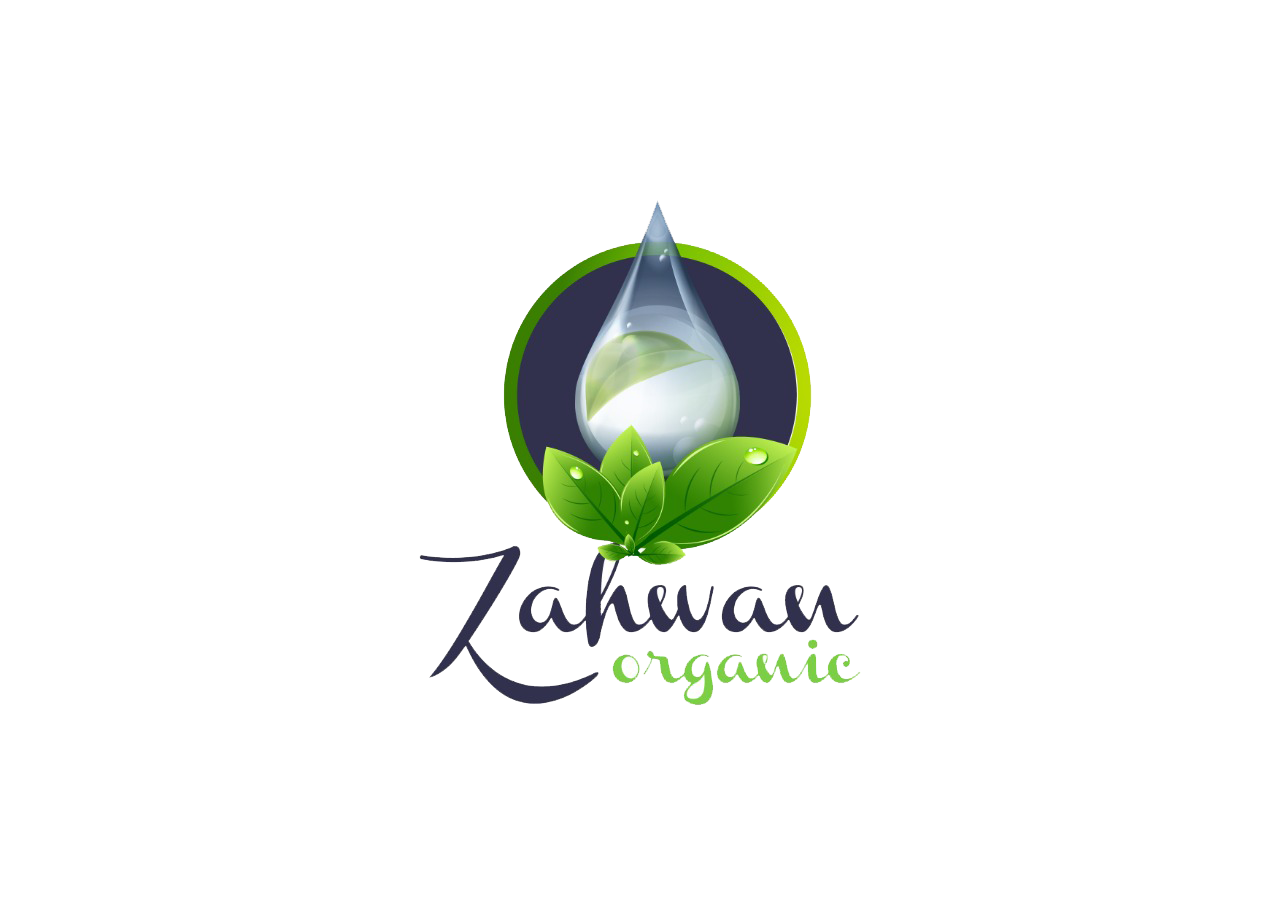